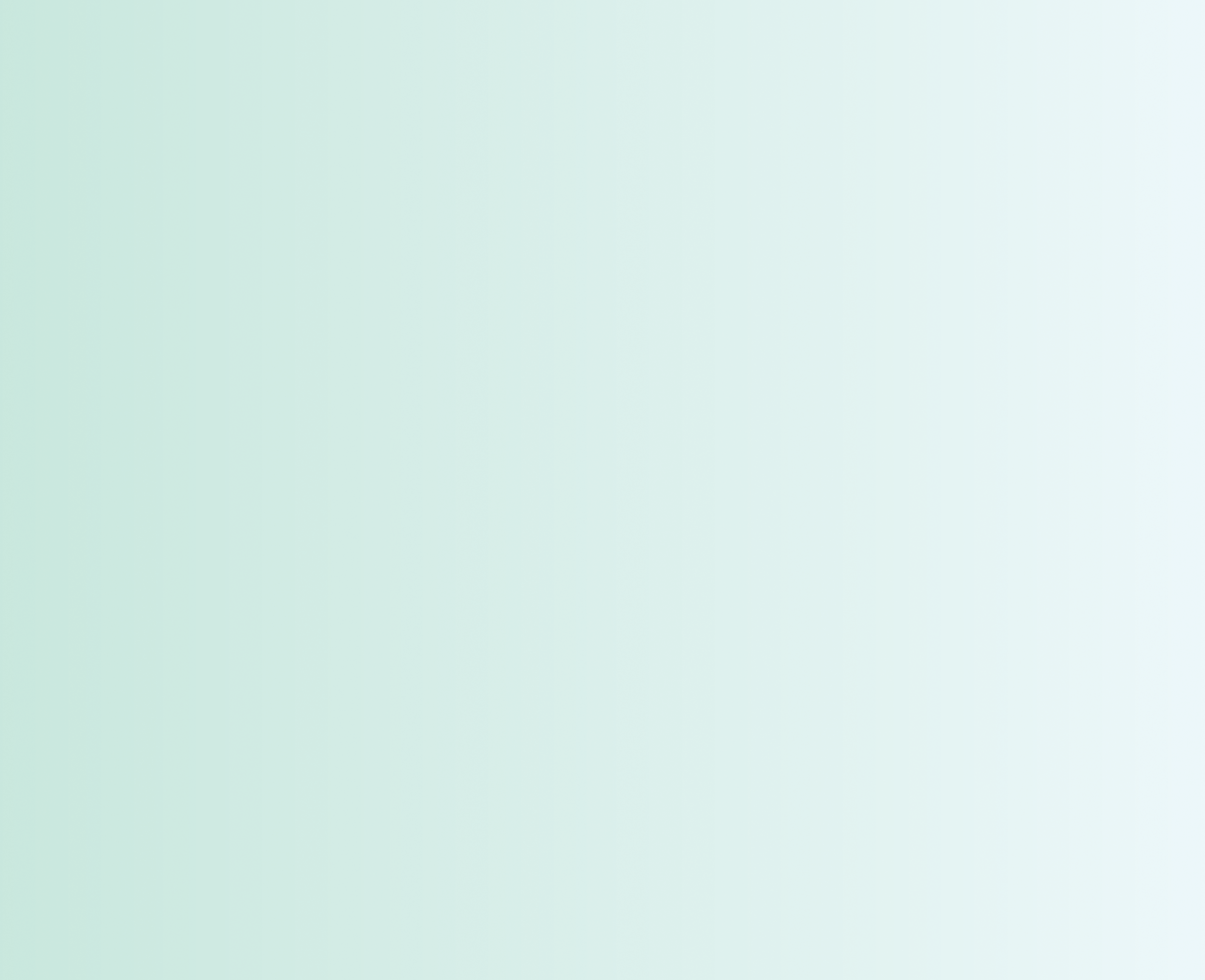 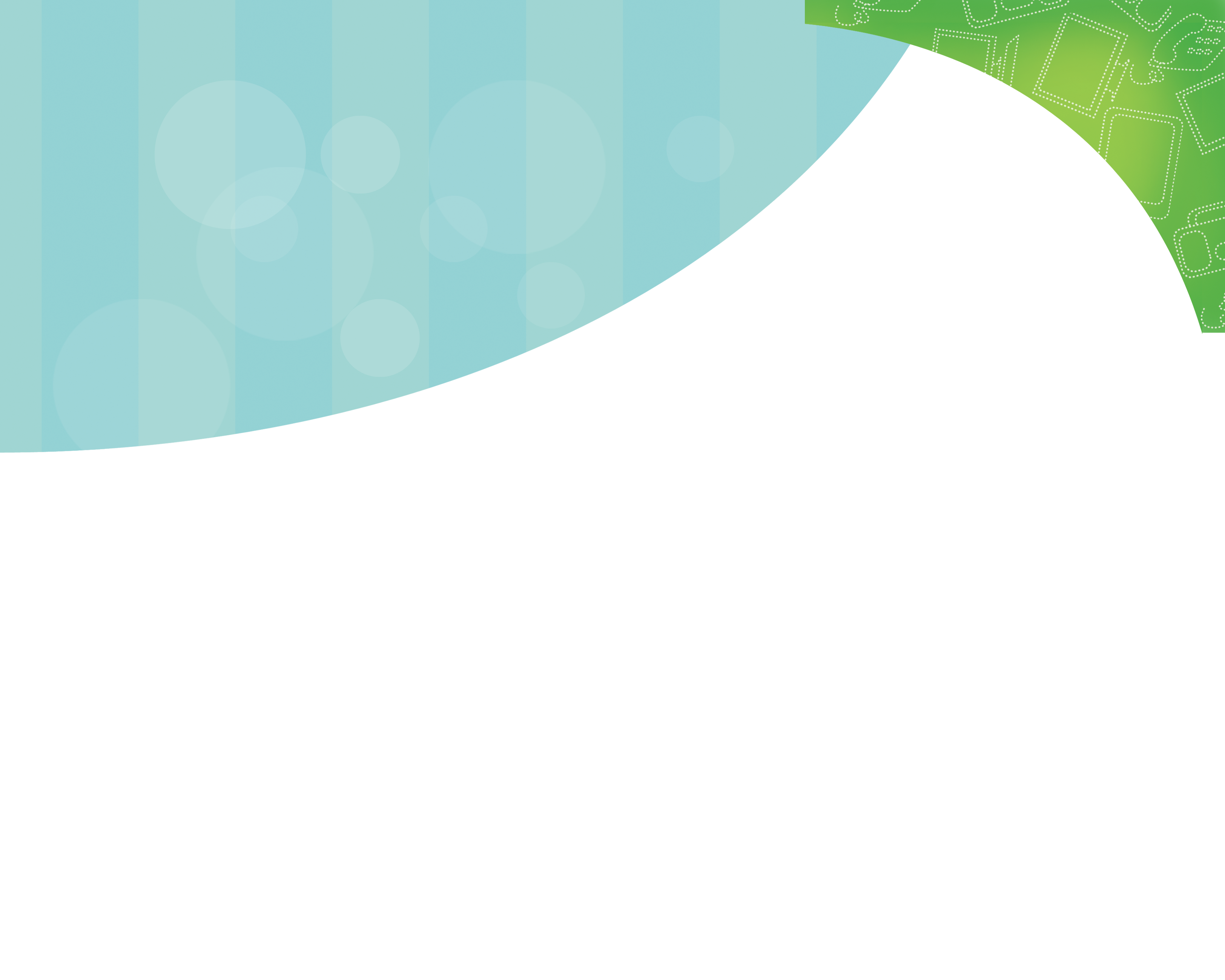 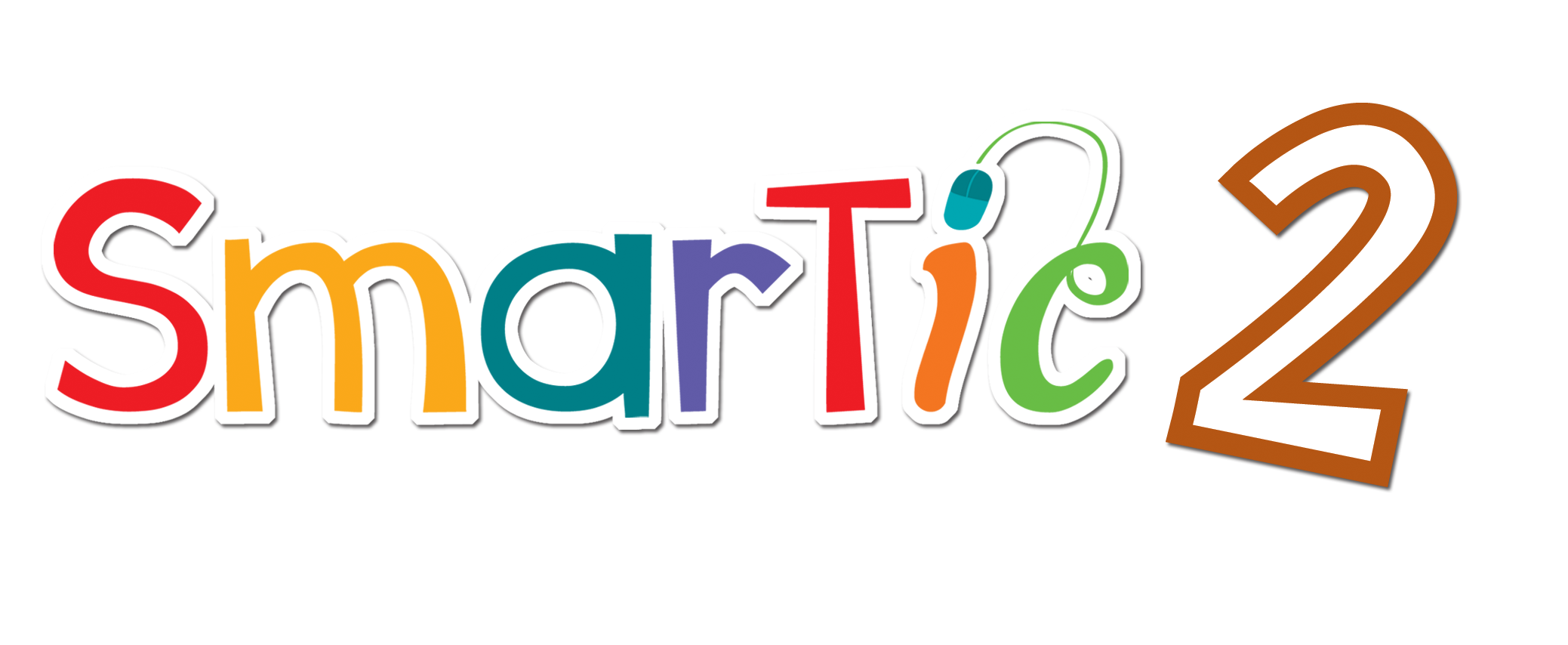 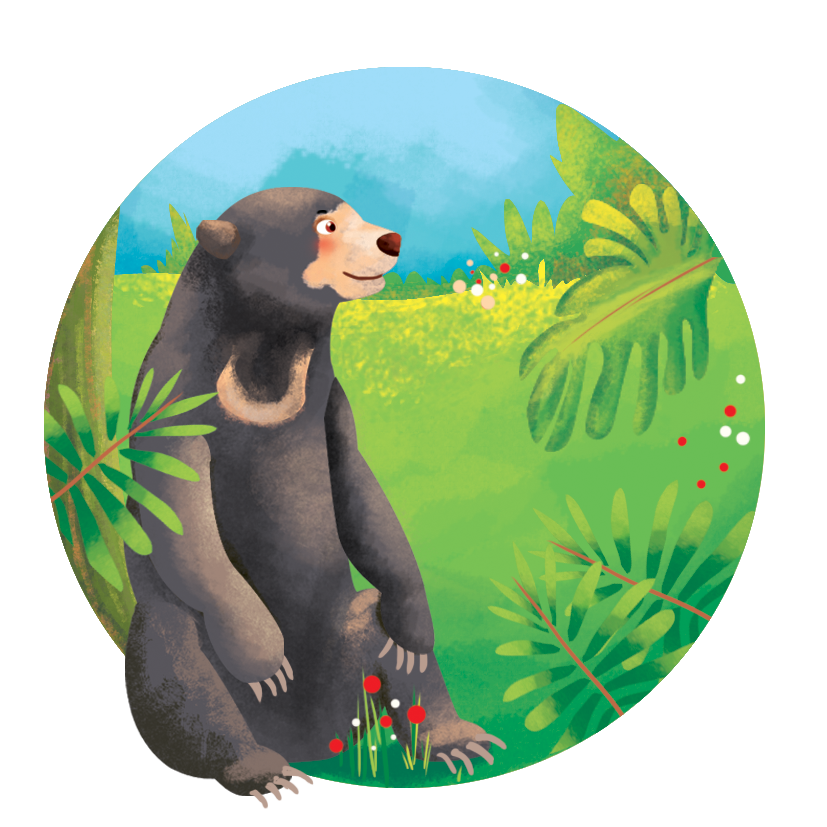 Los animales y las plantas
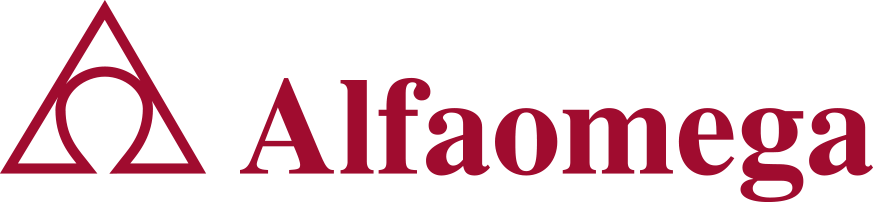 Todas las imágenes en esta presentación se incluyen con fines meramente didácticos, sin intenciones de lucro.
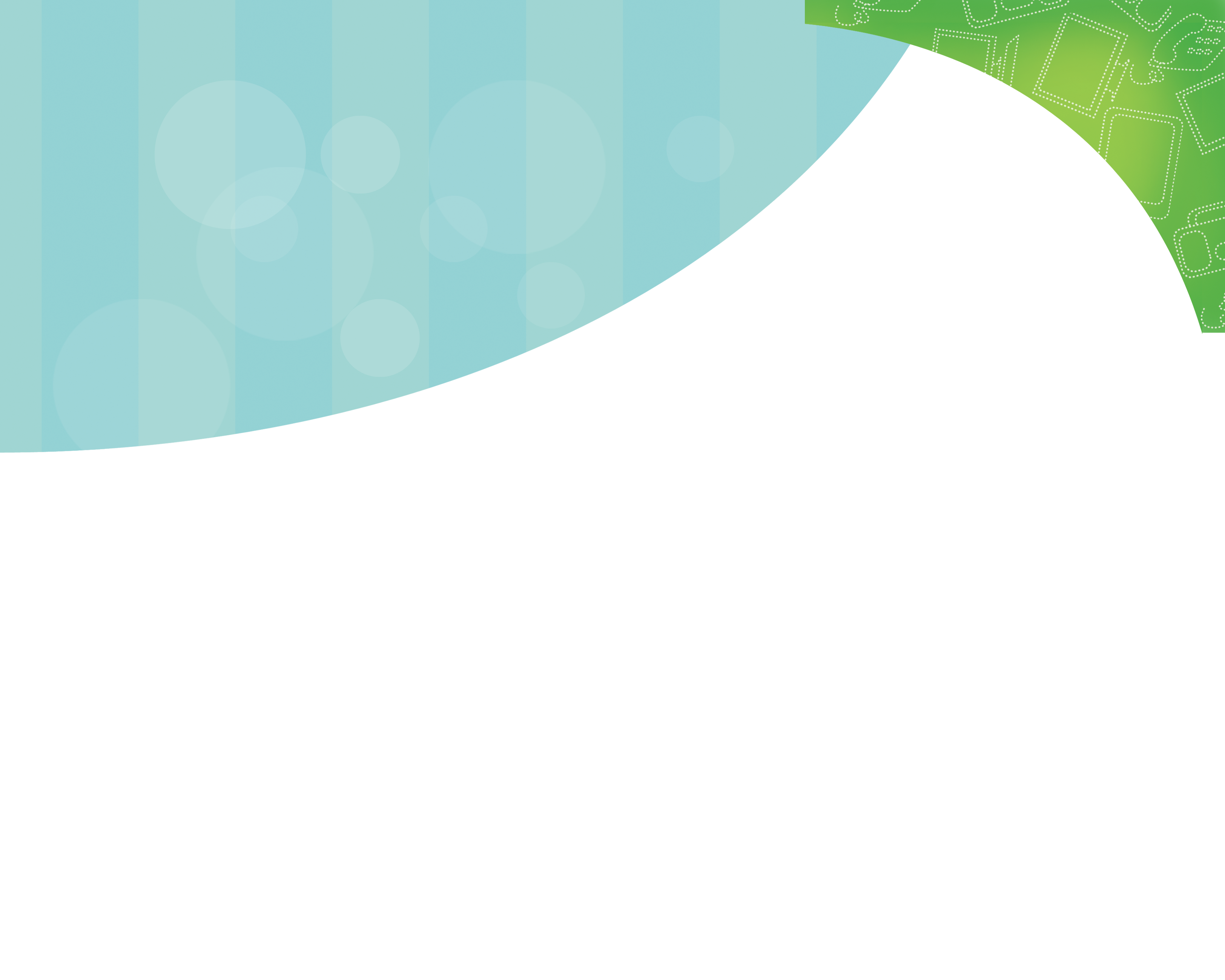 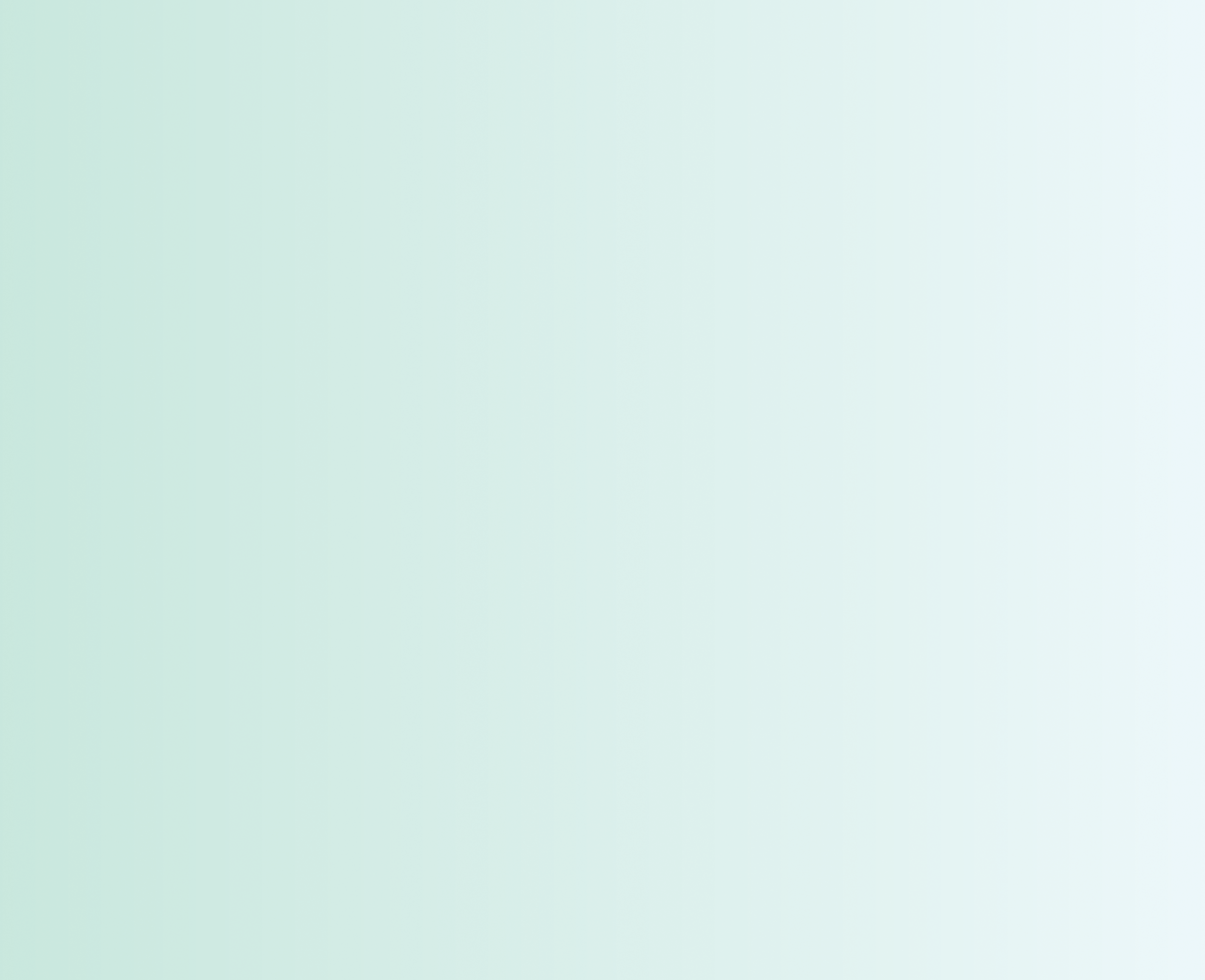 Los animales y las plantas que veo
Describe la imagen, tomando
en cuenta el frío, el calor, la abundancia o la escasez de agua, así como las características
de los lugares donde viven plantas y animales silvestres.
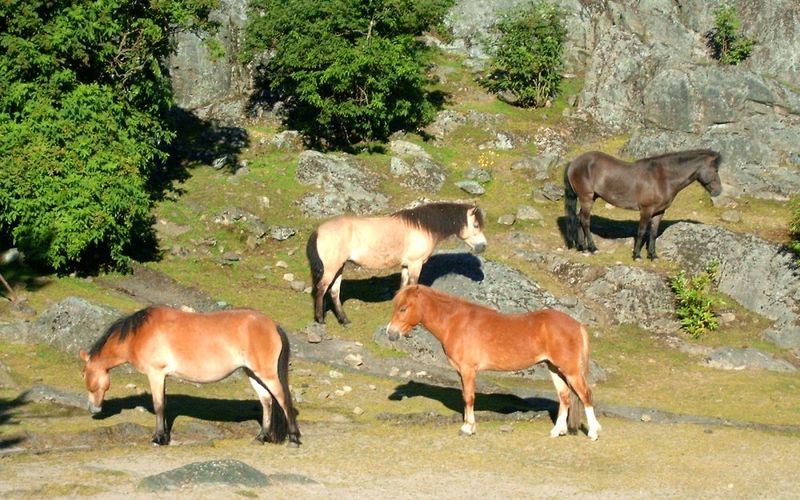 Escribe aquí el nombre del animal o planta que observas en la imagen.
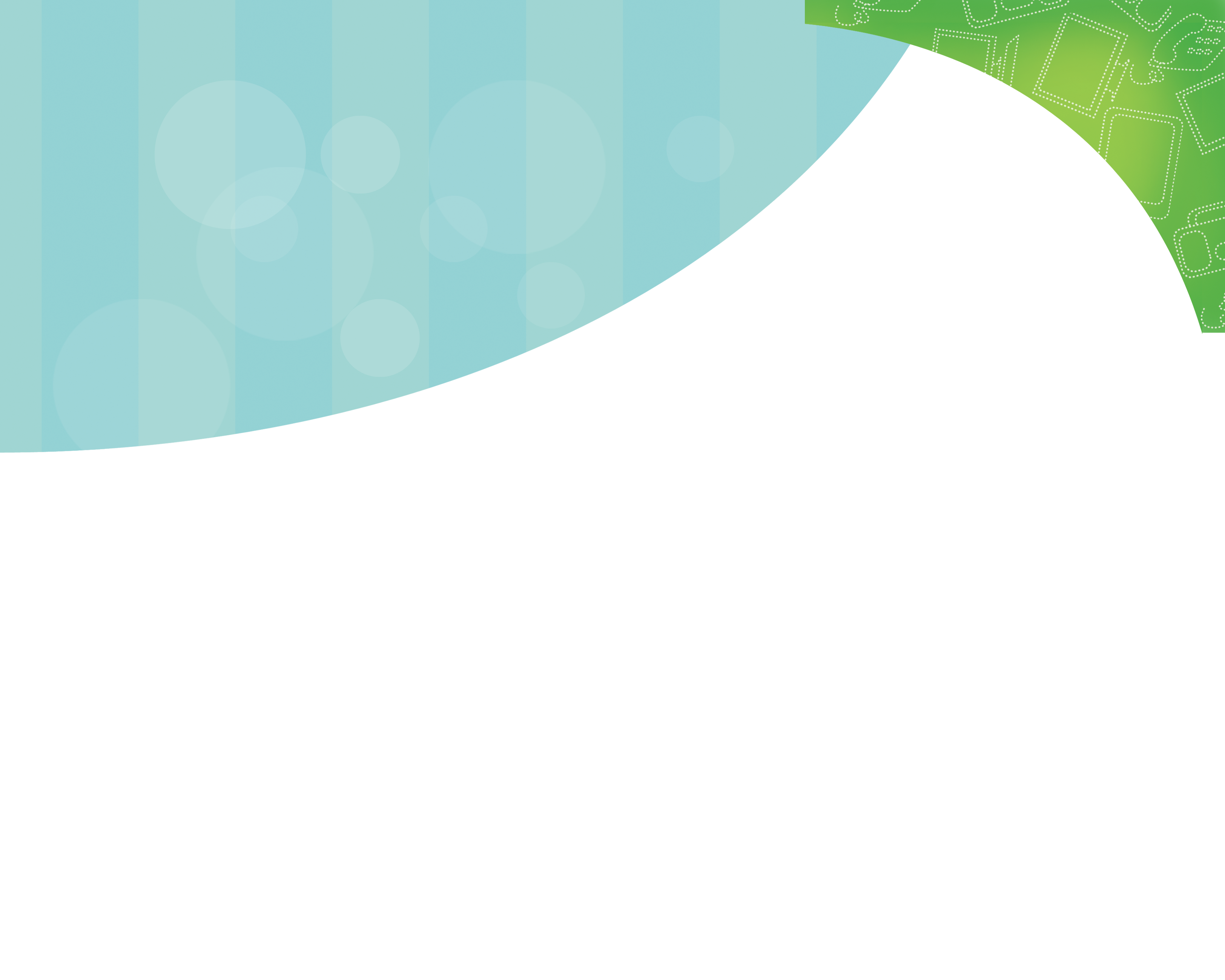 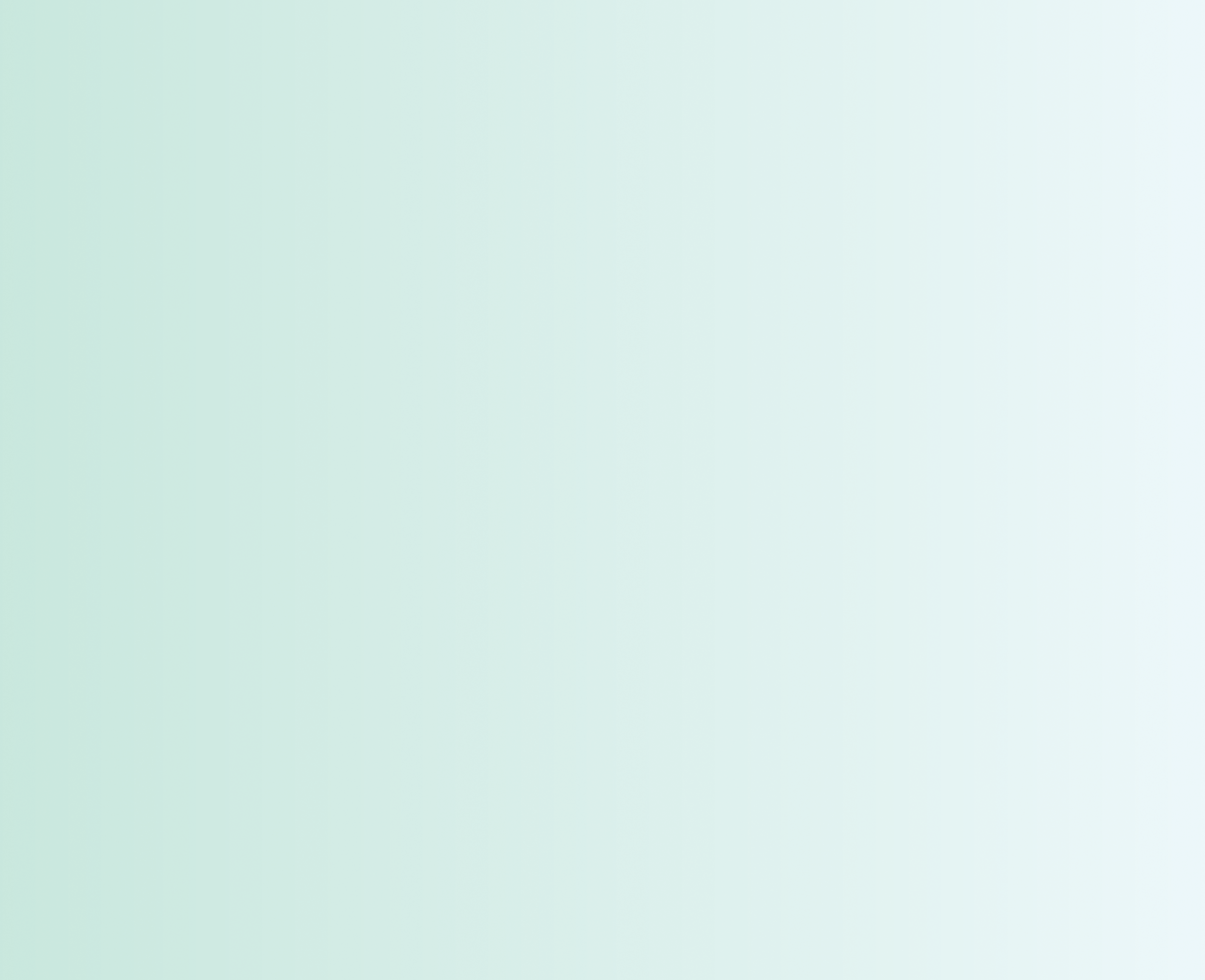 Los animales y las plantas que veo
Describe la imagen
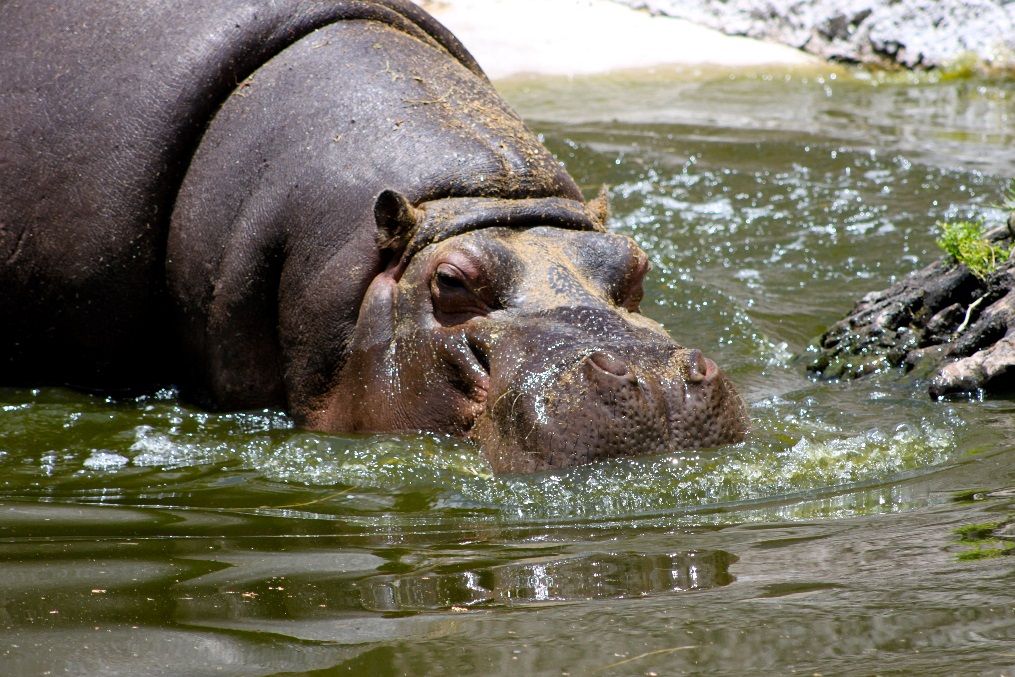 Escribe aquí el nombre
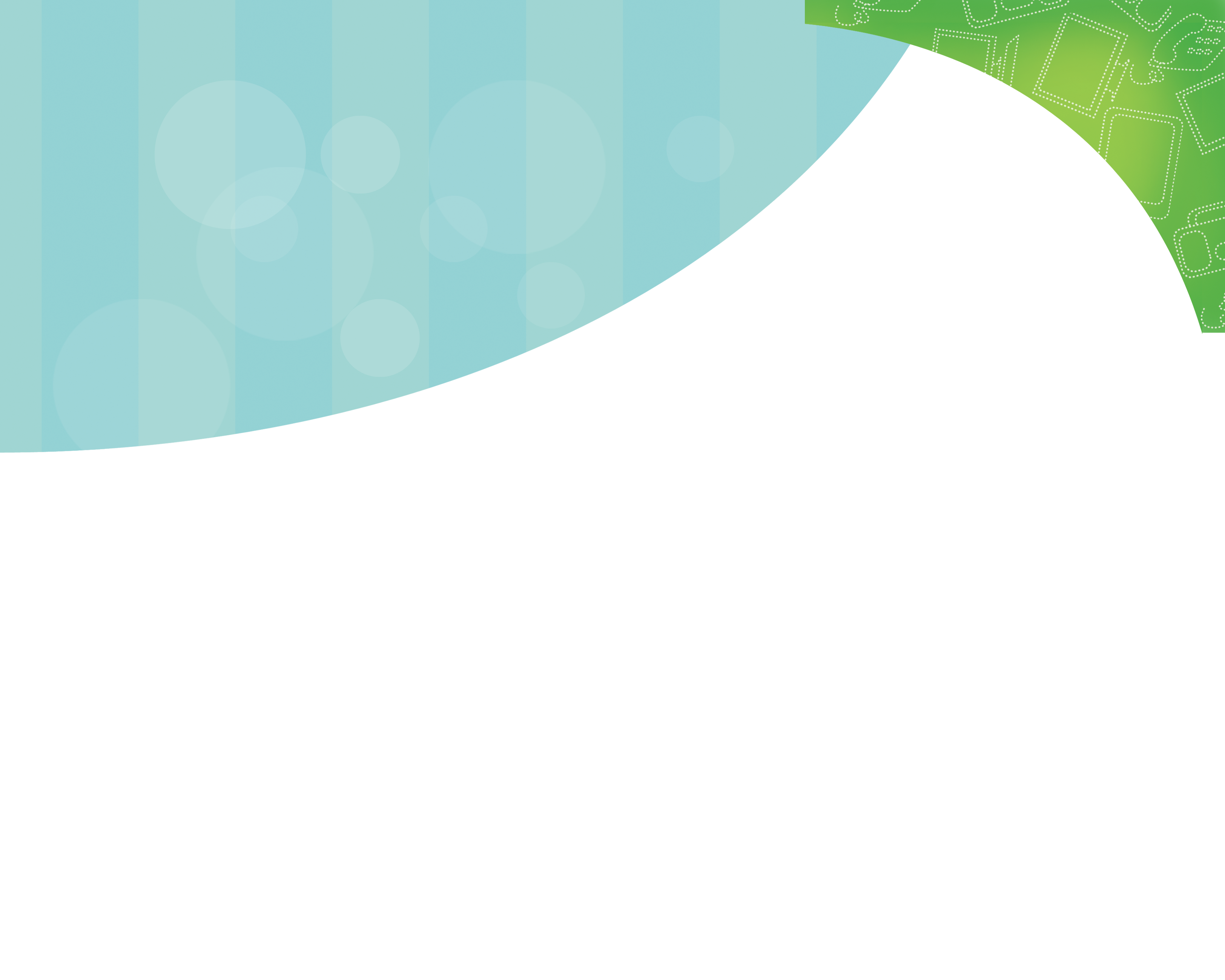 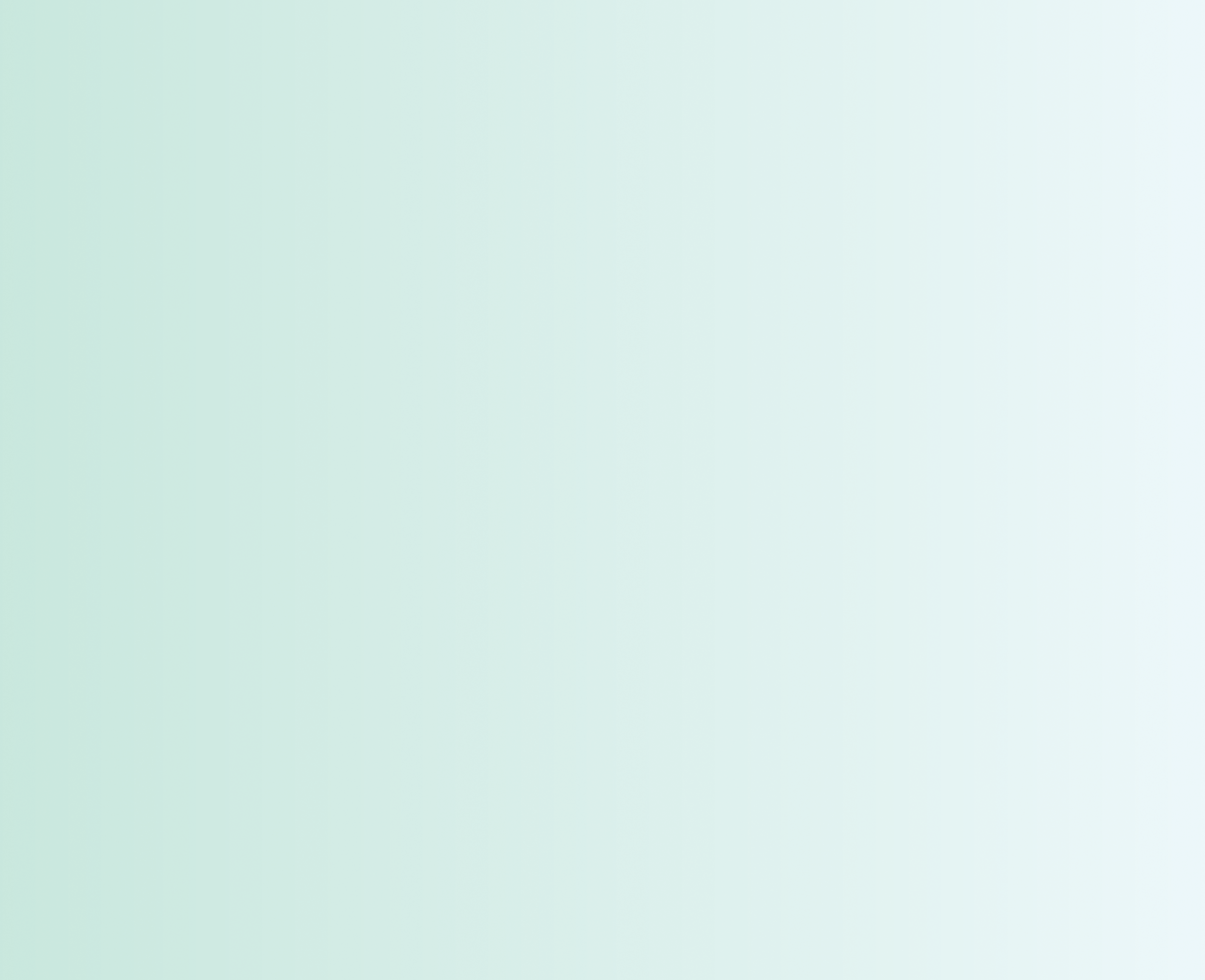 Los animales y las plantas que veo
Describe la imagen
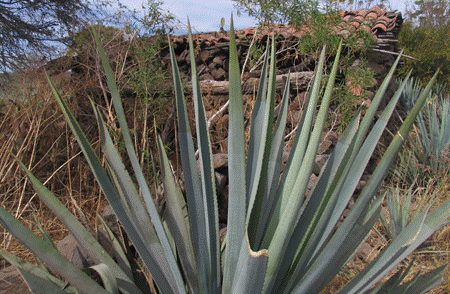 Escribe aquí el nombre
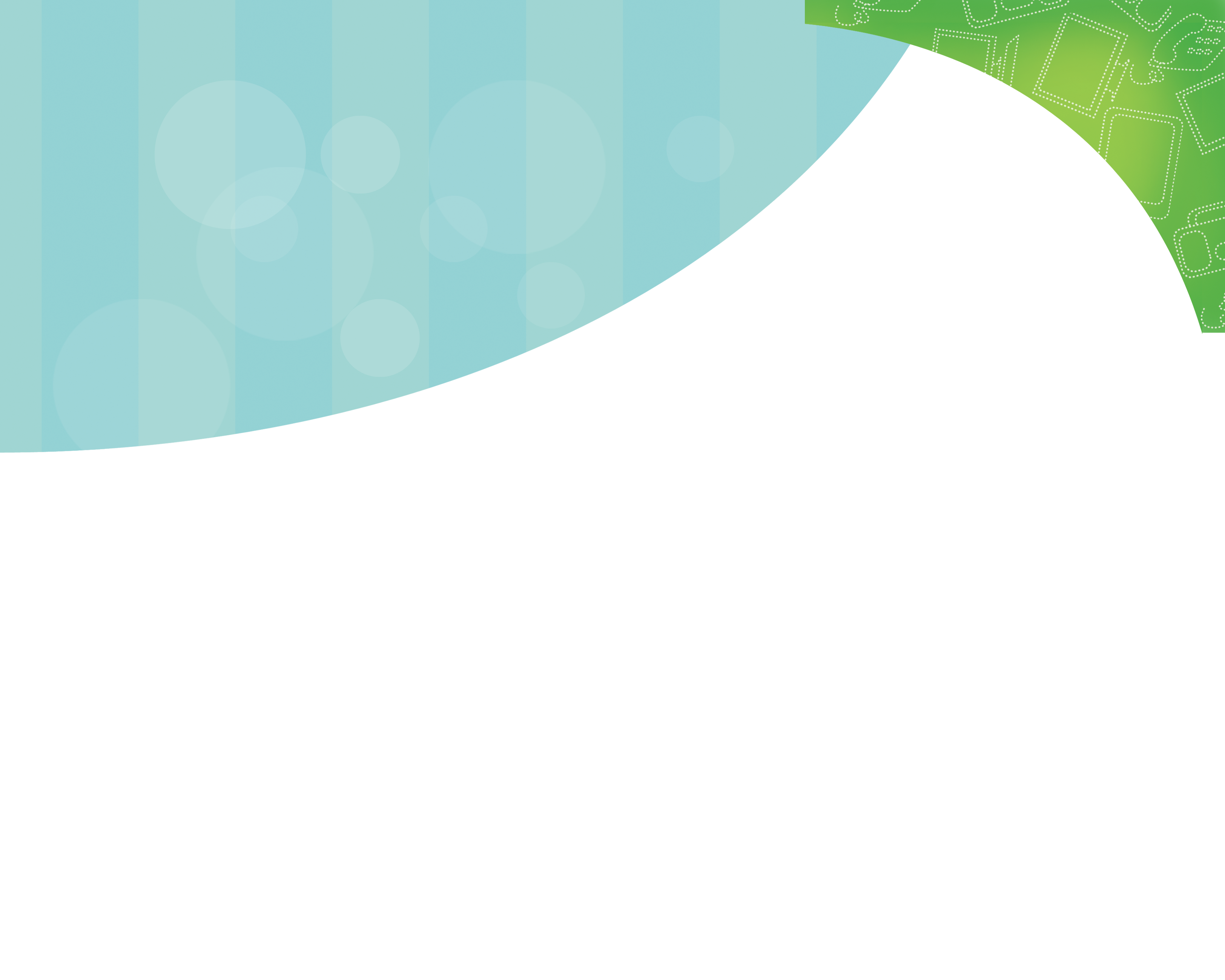 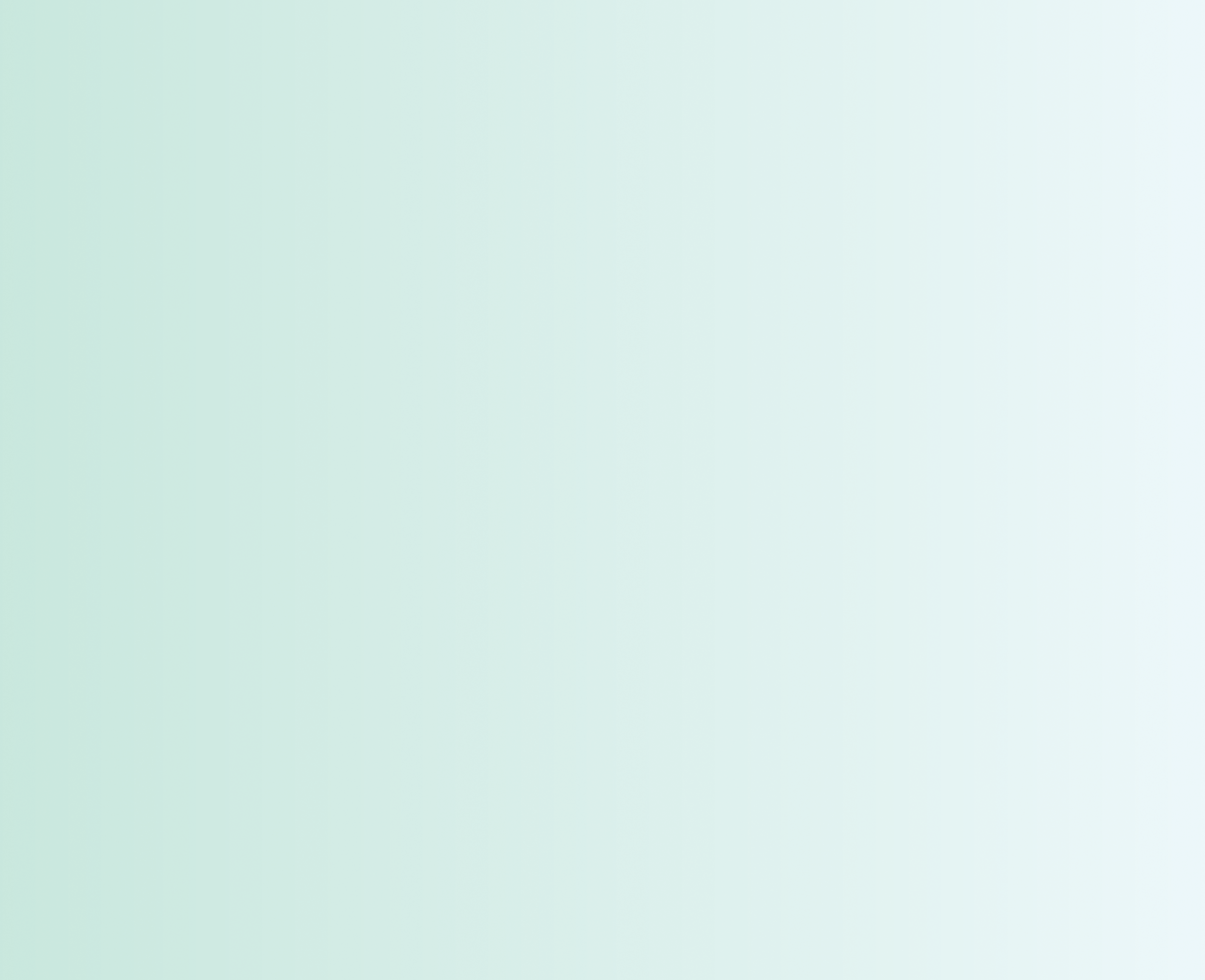 Los animales y las plantas que veo
Describe la imagen
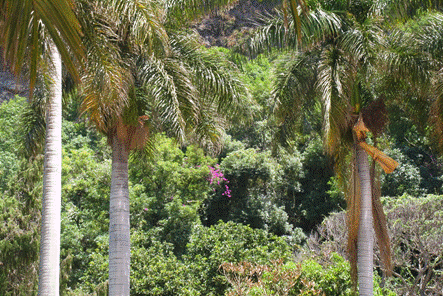 Escribe aquí el nombre